Figure 1 A lymph node biopsy specimen from a patient with HIV-related multicentric Castleman's disease; the stained ...
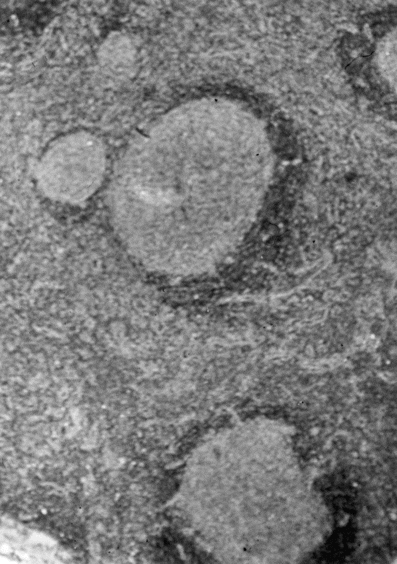 Clin Infect Dis, Volume 31, Issue 2, August 2000, Pages 602–604, https://doi.org/10.1086/313979
The content of this slide may be subject to copyright: please see the slide notes for details.
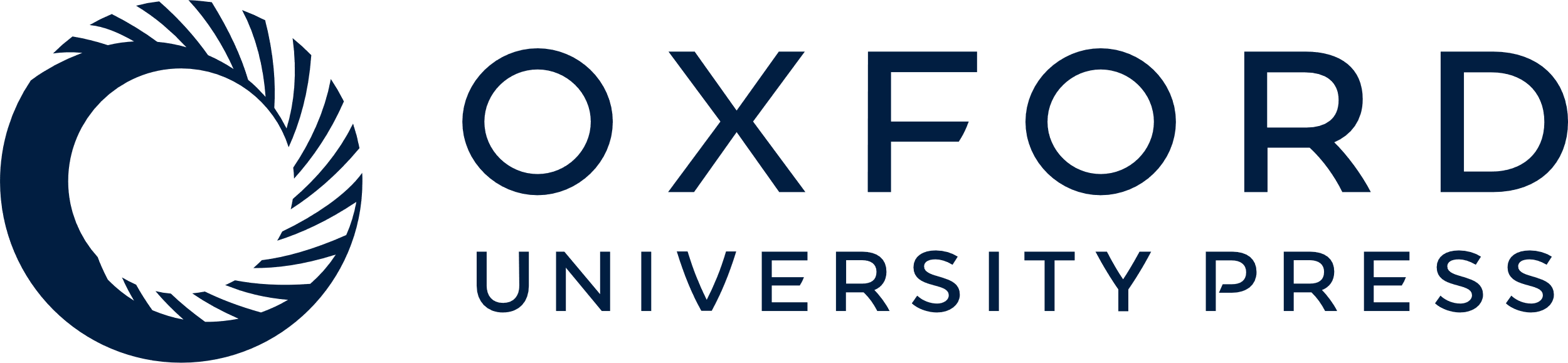 [Speaker Notes: Figure 1 A lymph node biopsy specimen from a patient with HIV-related multicentric Castleman's disease; the stained preparation shows germinal center hyperplasia with a diminished mantle zone (hematoxy-lin-eosin stain; original magnification, ×250).


Unless provided in the caption above, the following copyright applies to the content of this slide: © 2000 by the Infectious Diseases Society of America]
Figure 2 A lymph node biopsy specimen from a patient with HIV-related multicentric Castleman's disease; the stained ...
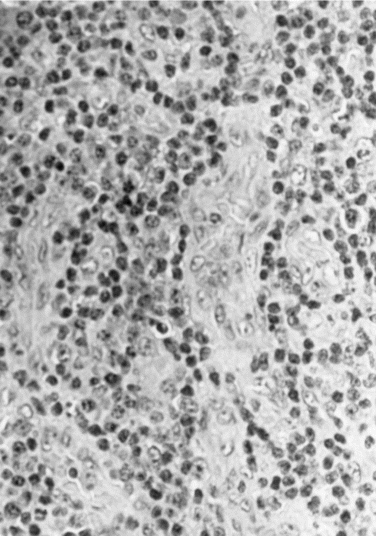 Clin Infect Dis, Volume 31, Issue 2, August 2000, Pages 602–604, https://doi.org/10.1086/313979
The content of this slide may be subject to copyright: please see the slide notes for details.
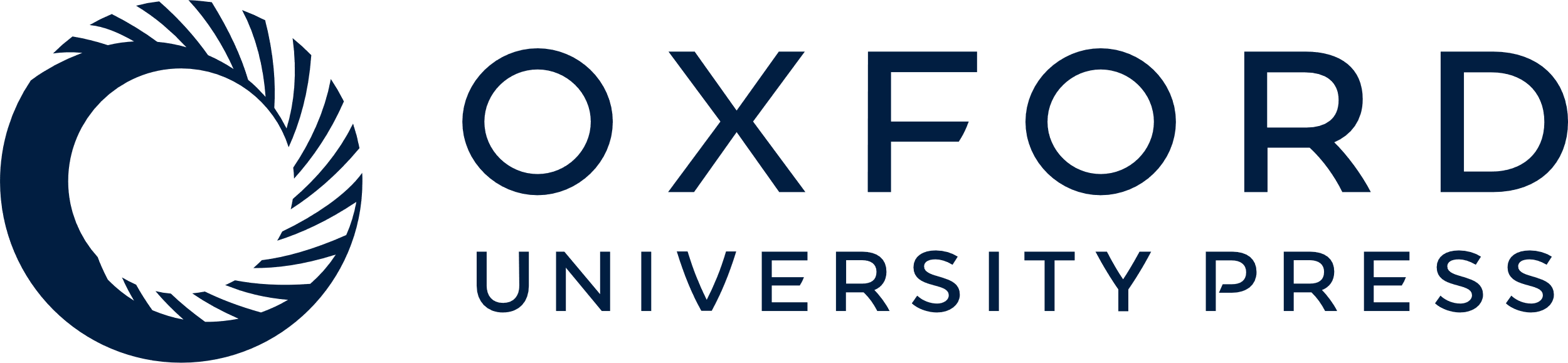 [Speaker Notes: Figure 2 A lymph node biopsy specimen from a patient with HIV-related multicentric Castleman's disease; the stained preparation shows vascular proliferation and plasmacytosis (hematoxylin-eosin stain; original magnification, ×400).


Unless provided in the caption above, the following copyright applies to the content of this slide: © 2000 by the Infectious Diseases Society of America]